Update on Chronic Absenteeism
Commissioner Jeffrey C. Riley
BESE
October 24, 2023
Headline Articles on Chronic Absenteeism
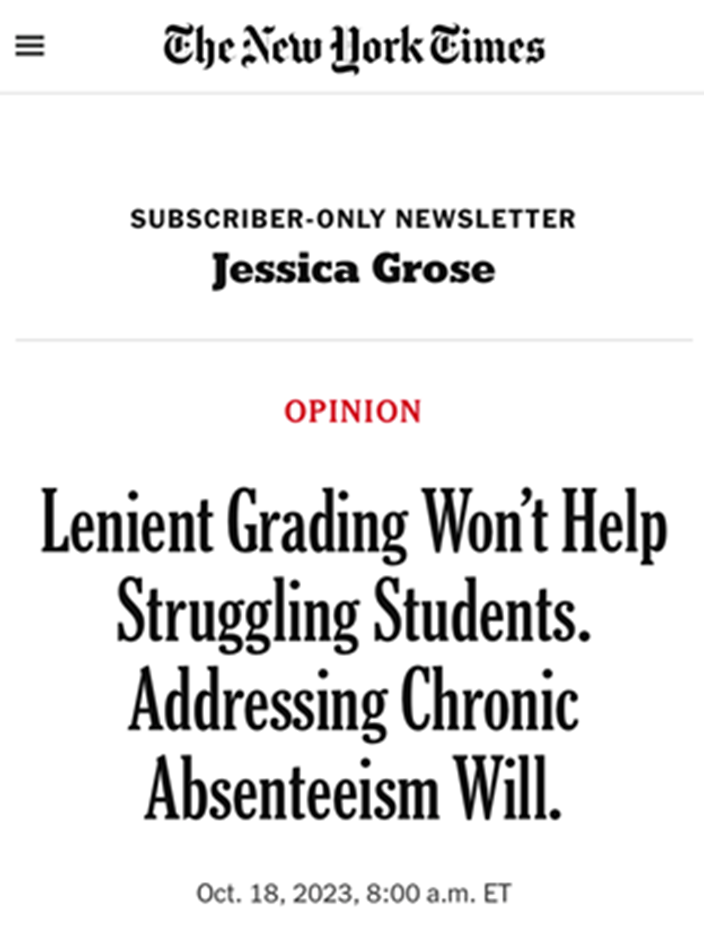 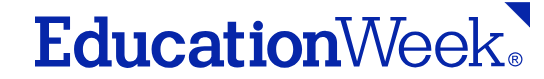 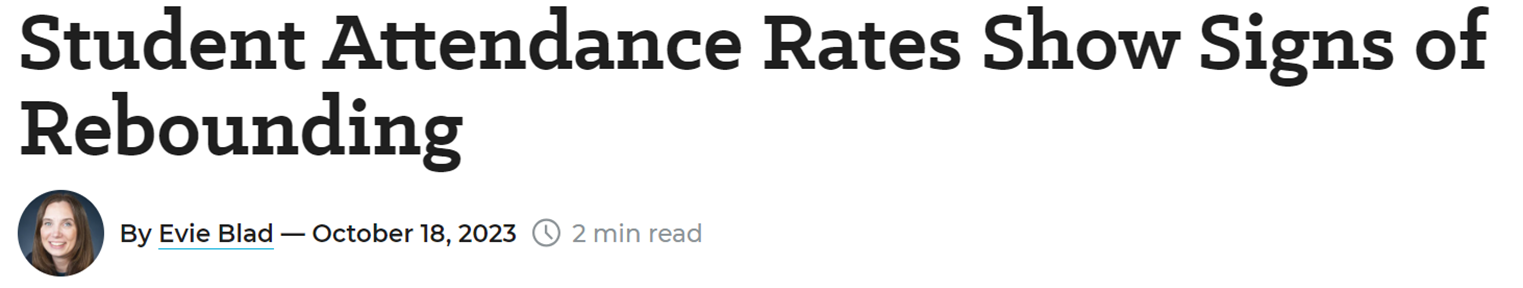 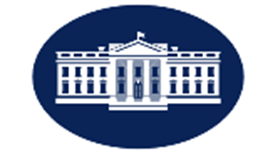 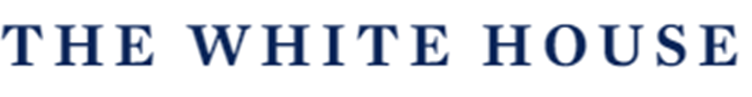 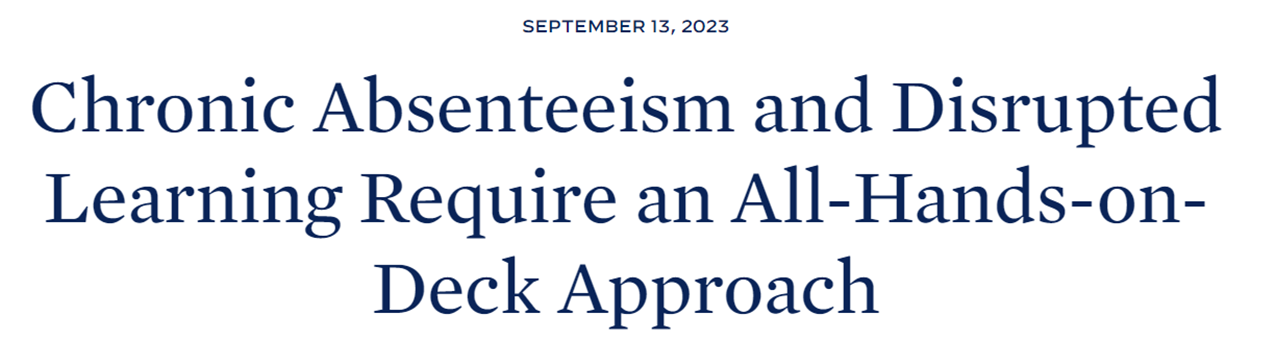 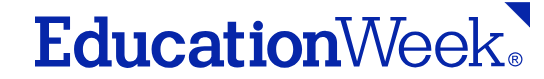 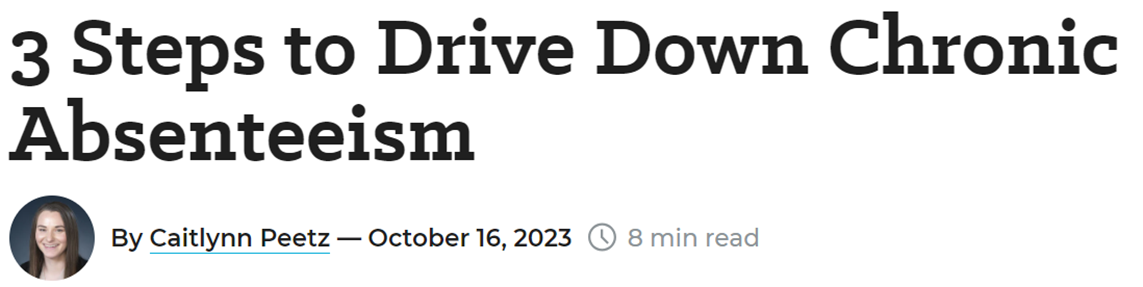 Chronic absenteeism rate - 2019 to 2023
Chronic absenteeism by grade span 2019-2023
Variance across grade spans, but all well behind pre-pandemic levels
MCAS achievement results for chronically absent students